Informations-management
Von Tim Schäfer & Patrick Wehner
Gliederung
Ist Analyse
Ursachenanalyse
Ideenfindung und Lösungsvorschlag
Umsetzungsmöglichkeit und Maßnahmenkontrolle
Welchen Oberflächenstandards sollten angewendet werden? Welche Möglichkeiten bestehen die unterschiedlichen Systeme bezüglich der Oberfläche zu vereinheitlichen
08.12.2017
2
Ist Analyse
Viele unterschiedliche Systeme,
Keine standardisierte Benutzeroberfläche
Hoher Verwaltungsaufwand
Unzufriedenheit der Benutzer
Hohe Kosten
Widerstand gegen IT-Abteilung
Keine effektive Prozessunterstützung
Welchen Oberflächenstandards sollten angewendet werden? Welche Möglichkeiten bestehen die unterschiedlichen Systeme bezüglich der Oberfläche zu vereinheitlichen
08.12.2017
3
Ursachenanalyse -- Kosten
Welchen Oberflächenstandards sollten angewendet werden? Welche Möglichkeiten bestehen die unterschiedlichen Systeme bezüglich der Oberfläche zu vereinheitlichen
08.12.2017
4
Ursachenanalyse -- Nutzen
Welchen Oberflächenstandards sollten angewendet werden? Welche Möglichkeiten bestehen die unterschiedlichen Systeme bezüglich der Oberfläche zu vereinheitlichen
08.12.2017
5
Ursachenanalyse -- Kommunikation
Welchen Oberflächenstandards sollten angewendet werden? Welche Möglichkeiten bestehen die unterschiedlichen Systeme bezüglich der Oberfläche zu vereinheitlichen
08.12.2017
6
Ursachenanalyse
Welchen Oberflächenstandards sollten angewendet werden? Welche Möglichkeiten bestehen die unterschiedlichen Systeme bezüglich der Oberfläche zu vereinheitlichen
08.12.2017
7
Ursachenanalyse -- Fischgrätendiagramm
Welchen Oberflächenstandards sollten angewendet werden? Welche Möglichkeiten bestehen die unterschiedlichen Systeme bezüglich der Oberfläche zu vereinheitlichen
08.12.2017
8
Ideenfindung und Lösungsvorschlag
Welchen Oberflächenstandards sollten angewendet werden? Welche Möglichkeiten bestehen die unterschiedlichen Systeme bezüglich der Oberfläche zu vereinheitlichen
08.12.2017
9
Ideenfindung und Lösungsvorschlag
Welchen Oberflächenstandards sollten angewendet werden? Welche Möglichkeiten bestehen die unterschiedlichen Systeme bezüglich der Oberfläche zu vereinheitlichen
08.12.2017
10
Ideenfindung und Lösungsvorschlag
Enterprise Service Bus
 Aufbauend auf Regio Middleware
Flexibler Einsatz von EAI oder ähnlichen Systemen
Geringer Widerstand der Mitarbeiter gegenüber der Standardisierungswelle
Geringes Risiko und Kosten gegenüber der Eigenentwicklung
Welchen Oberflächenstandards sollten angewendet werden? Welche Möglichkeiten bestehen die unterschiedlichen Systeme bezüglich der Oberfläche zu vereinheitlichen
08.12.2017
11
Umsetzungsmöglichkeit und Maßnahmenkontrolle
Welchen Oberflächenstandards sollten angewendet werden? Welche Möglichkeiten bestehen die unterschiedlichen Systeme bezüglich der Oberfläche zu vereinheitlichen
08.12.2017
12
Umsetzungsmöglichkeit und Maßnahmenkontrolle
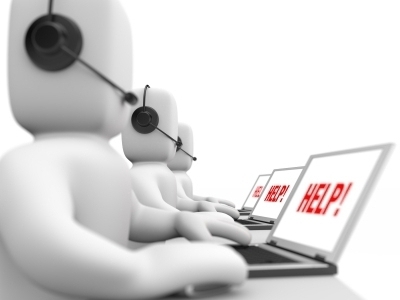 Problemmeldungen im User-Helpdesk pro Monat
Anzahl der Verbesserungsvorschläge/Wünsche pro Monat
Anzahl der Zugriffe von mobilen Geräten
Response time pro Befehl im Vergleich zur alten Software
Anzahl Nutzer Neusystem / Anzahl Nutzer Altsystem
Projektkosten internes Personal pro Anwender
Projektkosten externes Personal pro Anwender
Hardwarekosten
davon Desktop
davon mobile
davon Server
davon Netzwerk
Internes Personal
davon Entwicklungen
davon Support
davon Betrieb
davon Schulungskosten
http://www.tamusa.edu/its/images/Helpdesk%20logo.jpg
Welchen Oberflächenstandards sollten angewendet werden? Welche Möglichkeiten bestehen die unterschiedlichen Systeme bezüglich der Oberfläche zu vereinheitlichen
08.12.2017
13
Vielen Dank für Ihre Aufmerksamkeit
Welchen Oberflächenstandards sollten angewendet werden? Welche Möglichkeiten bestehen die unterschiedlichen Systeme bezüglich der Oberfläche zu vereinheitlichen
08.12.2017
14